انرژی هسته ای
راکتور هسته ای به عنوان چشمه توليد انرژی‎
‎اولین نیروگاه هسته ای  در سال 1945 در روسیه ساخته شد. ساختمان این راکتور بیانگر ‏این است که بخش اصلی این راکتور عناصر سوختش است که شامل اورانیوم می باشد. عناصر "سوخت" به ‏صورت دو دیوار نازک از لوله های فولادی ضد زنگ ساخته شده اند که یکی‎ ‎توی دیگری قرار دارد‎ .‎
شروع
http://farzanegane6.blogfa.com
فهرست مطالب
راکتور هسته ای
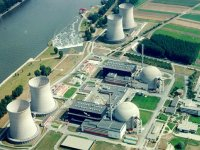 برای تسهیل گسترش واکنش زنجیری ، عناصر "سوخت" را از اورانیومی که با ایزوتوب سریعاً ‏شکافت پذیر اورانیوم 235 غنی شده اند، درست می کنند «اورانیوم غنی شده که در راکتور مصرف می کنند. ‏دارای 5 درصد‏‎ 235U‎ در حالی که اورانیوم طبیعی فقط دارای 0.7 درصد از این ایزوتوپ است ).
شروع
http://farzanegane6.blogfa.com
فهرست مطالب
راکتور هسته ای
‎امتیاز بزرگ راکتور هسته ای به عنوان چشمه ی تولید انرژی هزینه ی کم سوخت آن است. مقدار گرمایی که ‏در ضمن شکافت یک گرم‎ U 235 ‎آزاد می شود برابر با مقدار گرمایی است که از سوختن چند تن زغال ‏سنگ به دست می آید. این امر امکان می دهد که راکتورها را در نواحی دور از‏‎ ‎ذخایر زغال سنگ و نفت و حتی ‏دور از راه های حمل و نقل ( با کشتی، زیردریایی و هواپیما ) برپا سازند‎.‎
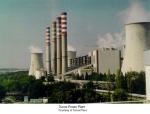 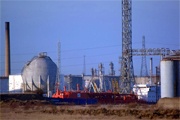 http://farzanegane6.blogfa.com
شروع
فهرست مطالب
اورانيوم و انرژی هسته ای
‎محاسبه شده است که با آهنگ امروزی مصرف انرژی کمبود زغال سنگ و نفت حتی در 50 سال آینده حس ‏خواهد شد. استفاده از اورانیوم راهی برای خروج از این مشکل است. زیرا انرژی ذخیره شده در ذخایر ‏اورانیوم 10 تا 20 برابر انرژی ذخیره شده در سوخت های آلی است. مسئله ی منابع انرژی پس ‏از مهار شدن واکنش های گداخت به کلی حل خواهد شد‎.‎
http://farzanegane6.blogfa.com
شروع
فهرست مطالب
نيروگاه برق هسته ای
یک نیروگاه برق هسته ای با یک نیروگاه برق که از سوخت فسیلی استفاده می کند در بسیاری از قسمت ها مشترک هستند. هر دو ی آن ها به بخار آب برای به گردش در آوردن توربین بخار نیاز دارند و نیز به یک ژنراتور برق؛ تنها تفاوت آن ها در این است که در نیروگاه هسته ای به جای سوخت فسیلی از واکنش های هسته ای برای تهیه ی بخار استفاده می شود.
http://farzanegane6.blogfa.com
شروع
فهرست مطالب
تصوير کلی از يک نيروگاه برق هسته ای
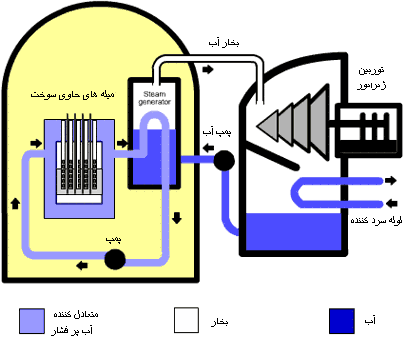 http://farzanegane6.blogfa.com
شروع
فهرست مطالب
توربين های قدرت
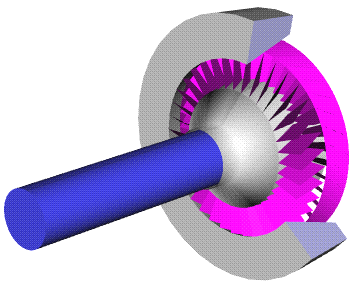 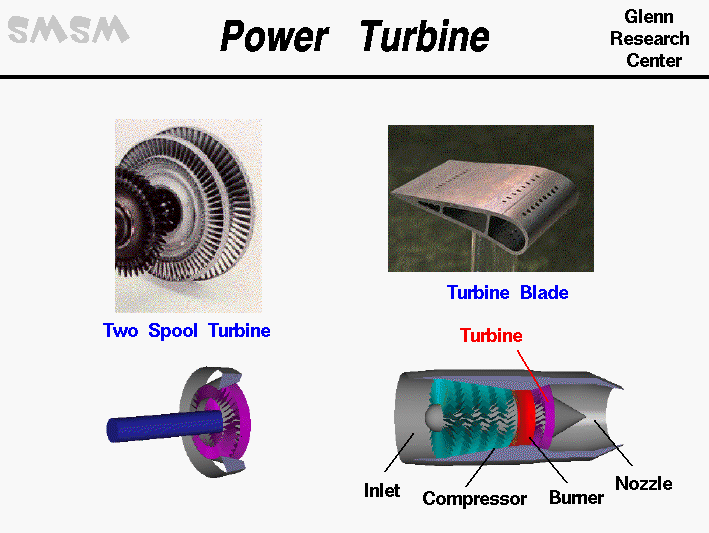 شروع
http://farzanegane6.blogfa.com
فهرست مطالب
تنش های حرارتی در يک رديف پره های توربين
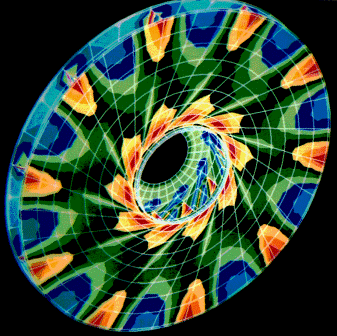 http://farzanegane6.blogfa.com
نمايي از نيروگاه تبديل کننده ی نيروي هسته اي به برق
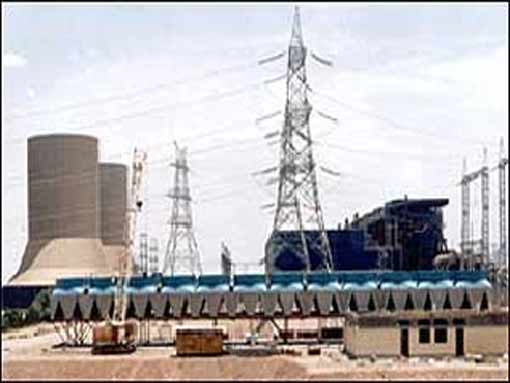 http://farzanegane6.blogfa.com
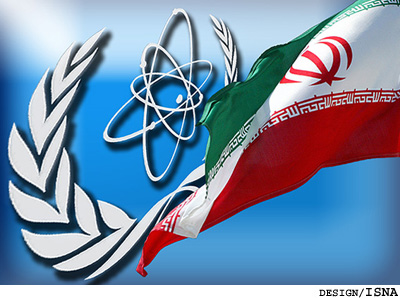 http://farzanegane6.blogfa.com
پايان
http://farzanegane6.blogfa.com